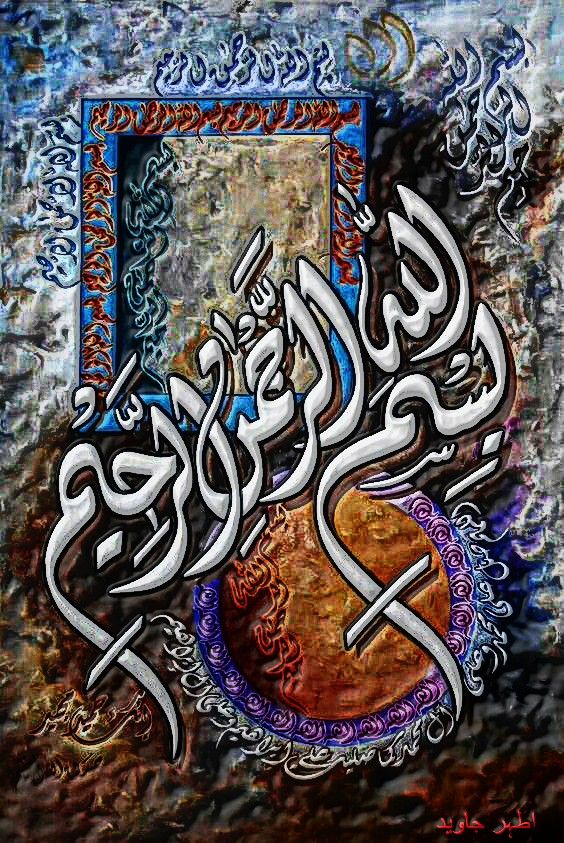 Basic antenatal care, Obstetric history taking and examination
Dr. Humaira Bilqis
MBBS, MCPS, FCPS, chpe
Assistant professor (ob/gyn)
Rawalpindi medical university
Two different stories of life
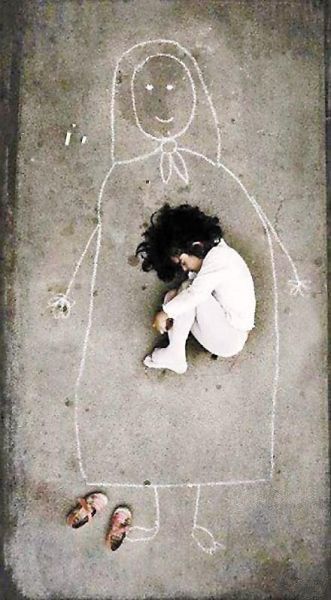 What is the difference?
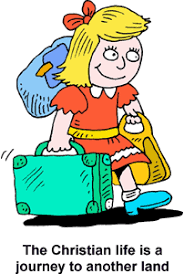 The start
The journey
The ending
The way ahead
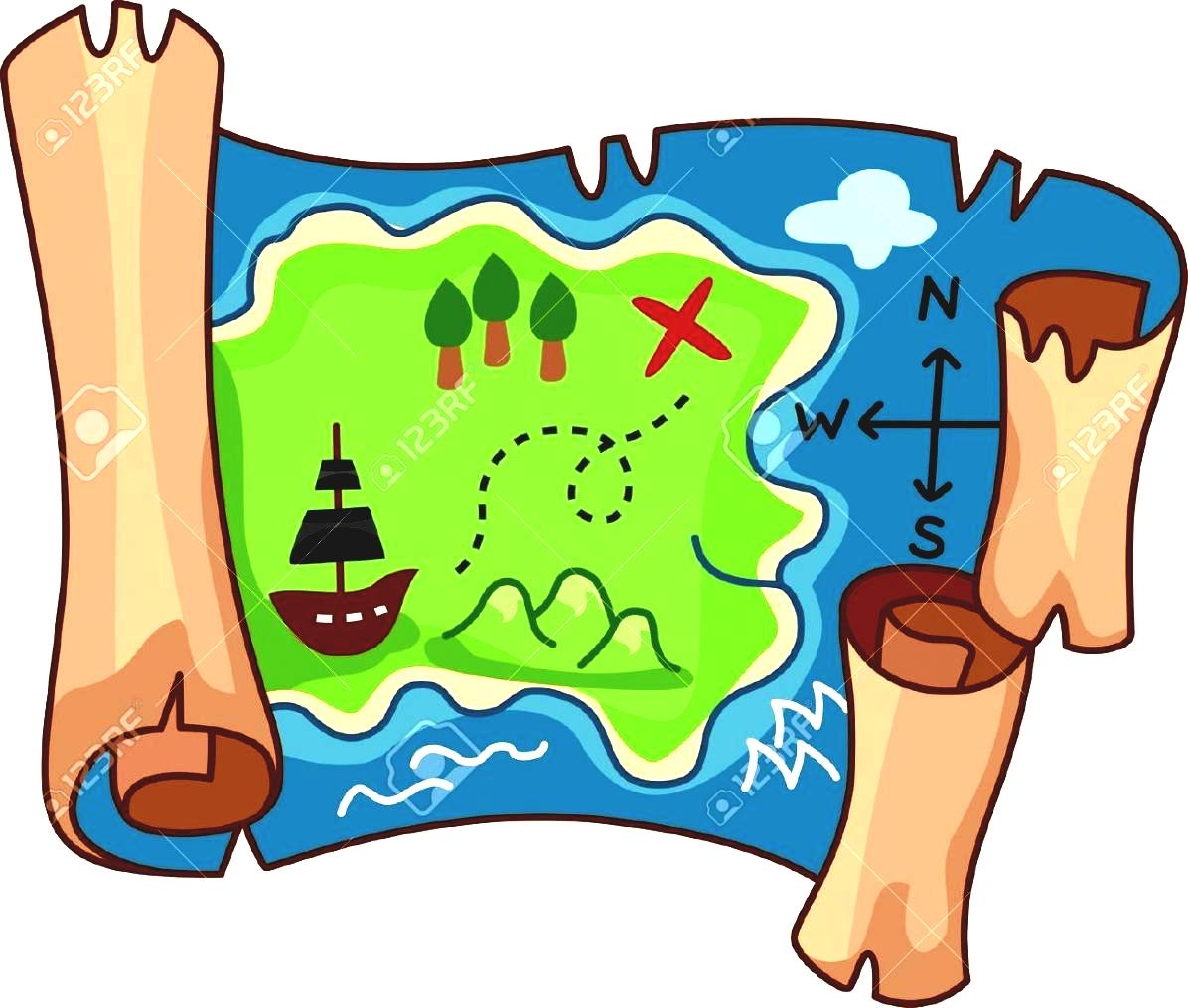 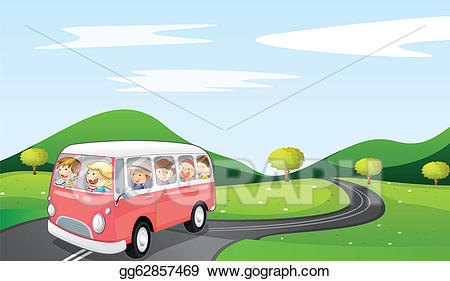 PREGNANCY IS A JOURNEY
WHICH MUST BE SAFE FOR EVERY
MOTHER
LEARNING OBJECTIVES
Enlist the aims of antenatal care
Elaborate the recommended schedule of antenatal visits
Define the booking visit
Define EDD and its calculation
Elicit the booking history and examination
LEARNING OBJECTIVES
Order booking investigations and understand their importance
Categorize the obstetric patient into high risk and low risk groups
PROF UMER MODEL OF INTEGRATED LECTURE
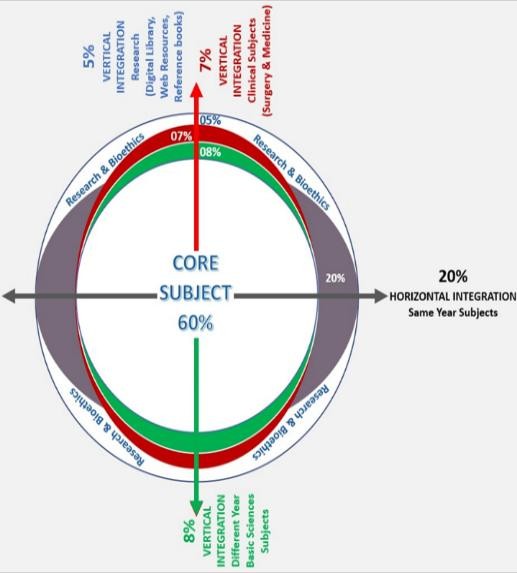 AIMS OF ANTENATAL CARE
To optimize pregnancy outcomes for women and babies
To prevent, detect and manage high risk factors
To provide advice, reassurance, education and support to women and their families
To deal with the “minor” ailments of pregnancy
To provide general health screening
RECOMMENDED SCHEDULE OF ANTENATAL VISITS
4 visit model 

8 visit model
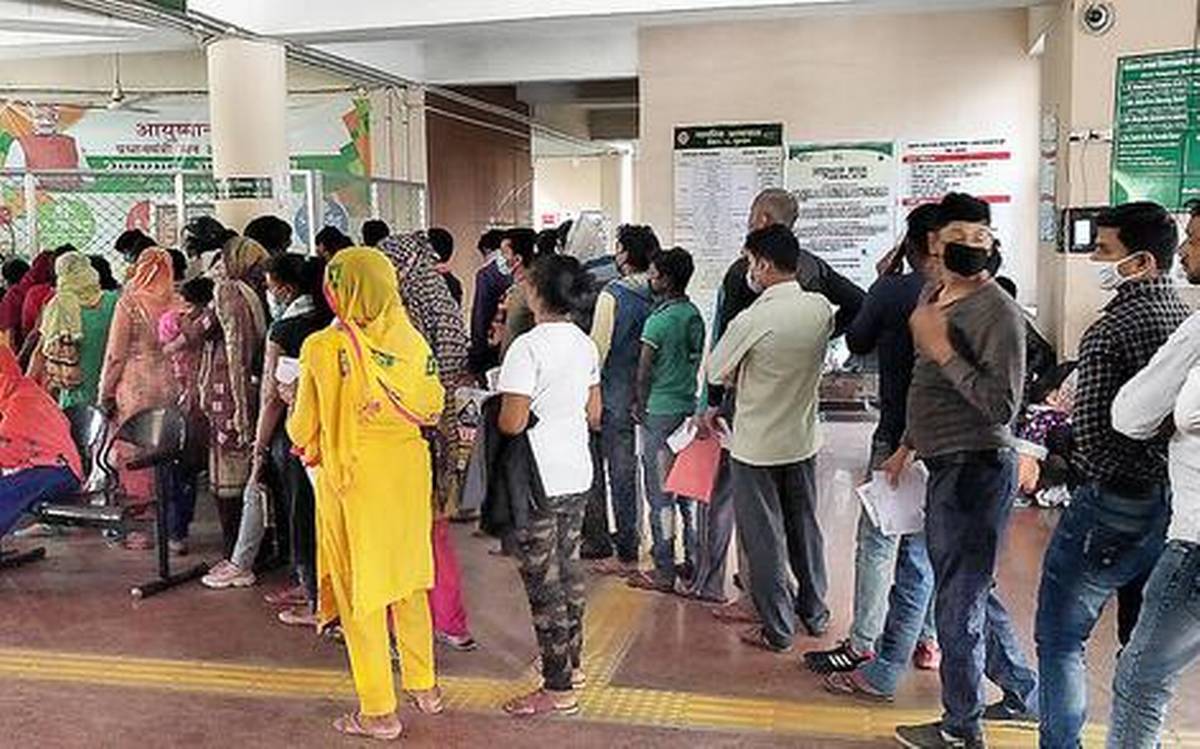 RECOMMENDED SCHEDULE OF ANTENATAL VISITS
2016 WHO ANC model 
First trimester               Contact 1: up to 12 weeks 
Second trimester        Contact 2: 20 weeks 
                                          Contact 3: 26 weeks 
Third trimester             Contact 4: 30 weeks 
                                          Contact 5: 34 weeks 
                                          Contact 6: 36 weeks 
                                          Contact 7: 38 weeks 
                                          Contact 8: 40 weeks 
                     Return for delivery at 41 weeks if not given birth
BOOKING VISIT (First contact with the doctor)
Thorough and meticulously recorded history
Thorough examination (BP, BMI, systemic, obstetrical)
General pregnancy dietry advice
General exercise advice
Breastfeeding education
Options for pregnancy care
Booking investigations
Dating ultrasound scan
DATING THE PREGNANCY
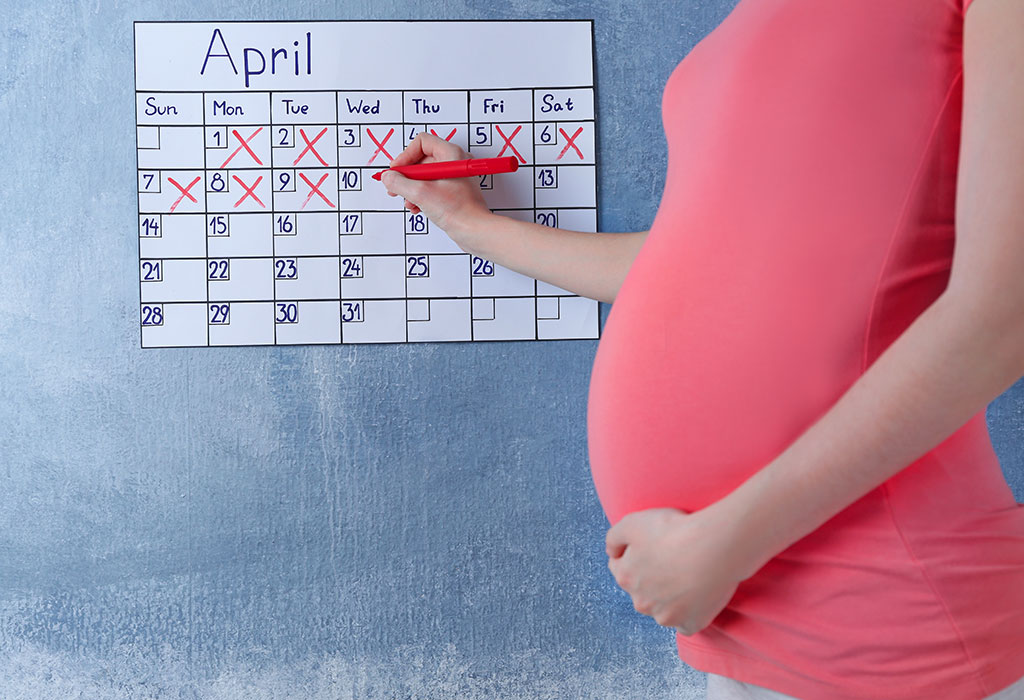 Traditional methods
               1. Manual
               2. Pregnancy-calculating wheel
Pregnancy calculator Apps on smart phones
Dating scan 
                1. Crown-rump length (CRL) at 10-14 wks
                2. Head circumference (HC) at 14-20 wks
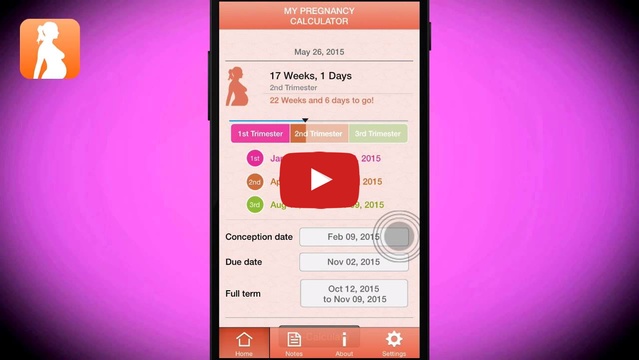 EXPECTED DATE OF DELIVERY
Naegle’s Rule (in 28 days cycle)

Add 
   9 months + 7 days 
in LMP
DATING THE PREGNANCY
Pregnancy-calculating wheel
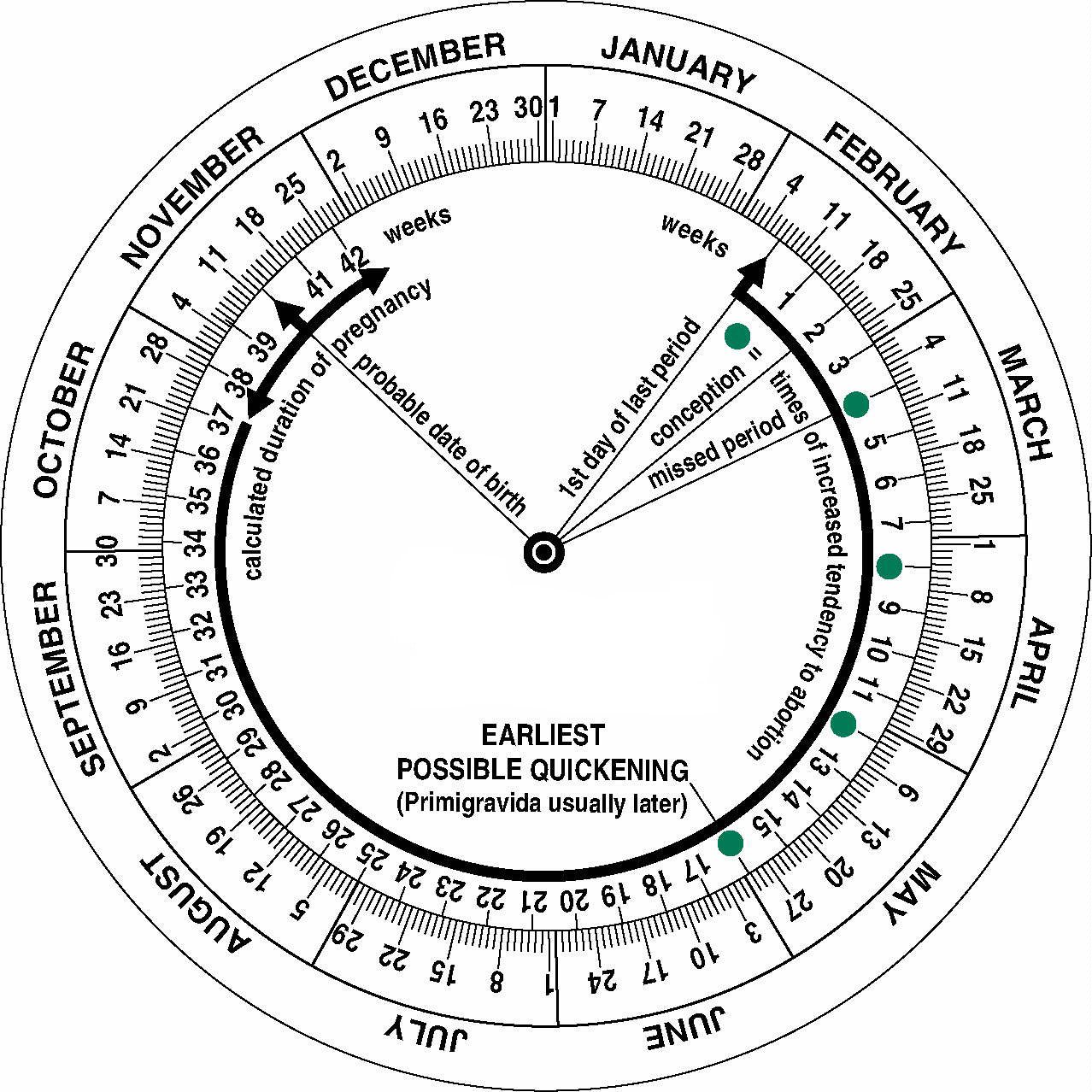 DATING THE PREGNANCY
Dating ultrasound scan (10-14 weeks)






     Preferred method (NICE guidelines on ANC)
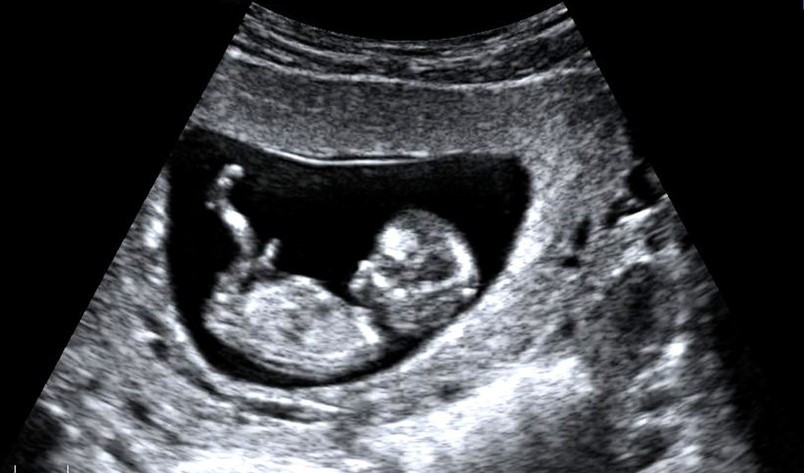 BOOKING HISTORY
BOOKING HISTORY
EXAMINATION
Weight and height 
Blood pressure measurement
General physical examination
Breast examination
Systemic examination (CVS, respiratory)
Obstetrical examination
Speculum examination
Blood pressure measurement
Obstetrical examination(Leopold’s maneuver)
Fundal height in weeks
BOOKING INVESTIGATIONS
Blood grouping and antibody screening 
Full blood count
Blood sugar levels
MSU examination
HBsAg / Anti HCV antibodies
Dating scan
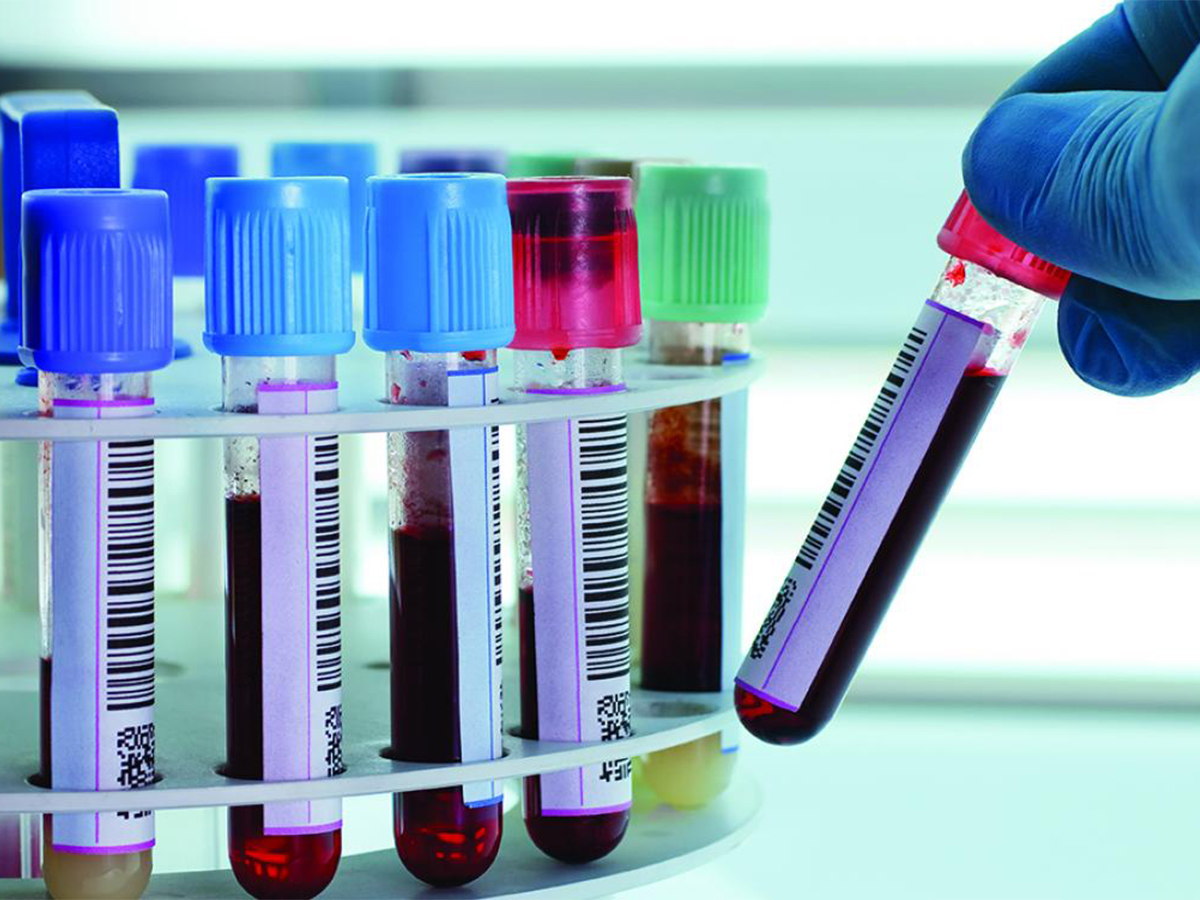 SECOND TRIMESTER
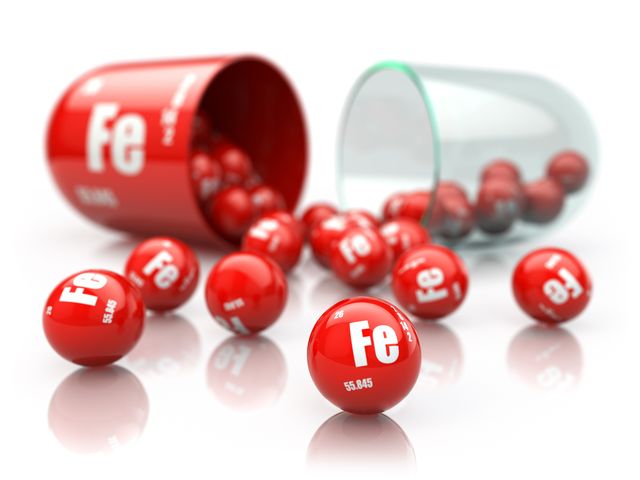 Iron supplements
Calcium supplements
Anomaly scan 
Screening for gestational diabetes
Tetanus prophylaxis
THIRD TRIMESTER
Iron supplements
Calcium supplements
Growth scans
Biophysical profile
Doppler studies of fetal vessels (if indicated)   
Steroid cover
THIRD TRIMESTER
Plan of delivery to be discussed with the patient and family
Breastfeeding classes
Contraceptive counselling
RISK ASSESSMENT
HIGH RISK 
or
LOW RISK
but
No “NO RISK” pregnancy
Antenatal record
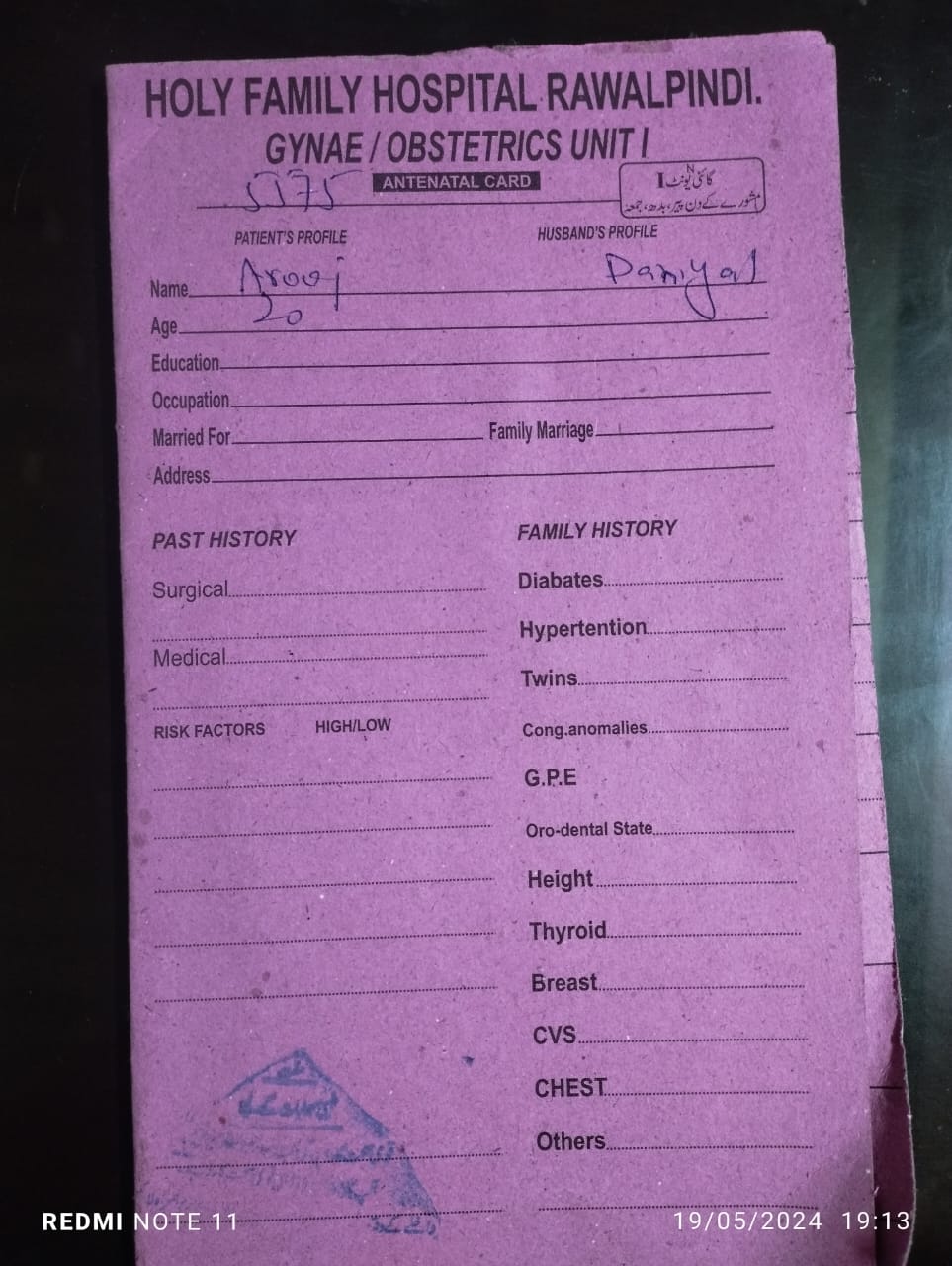 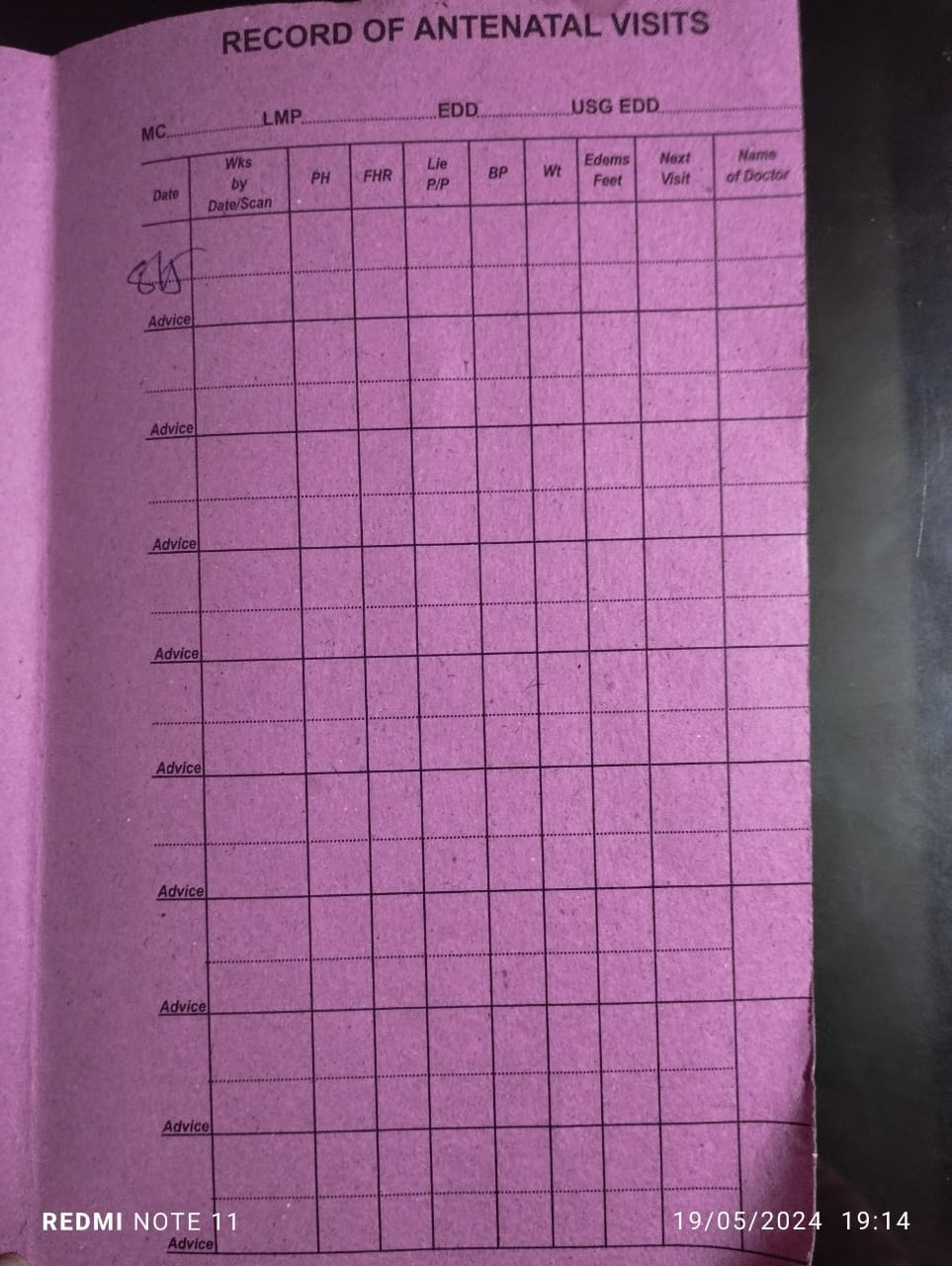 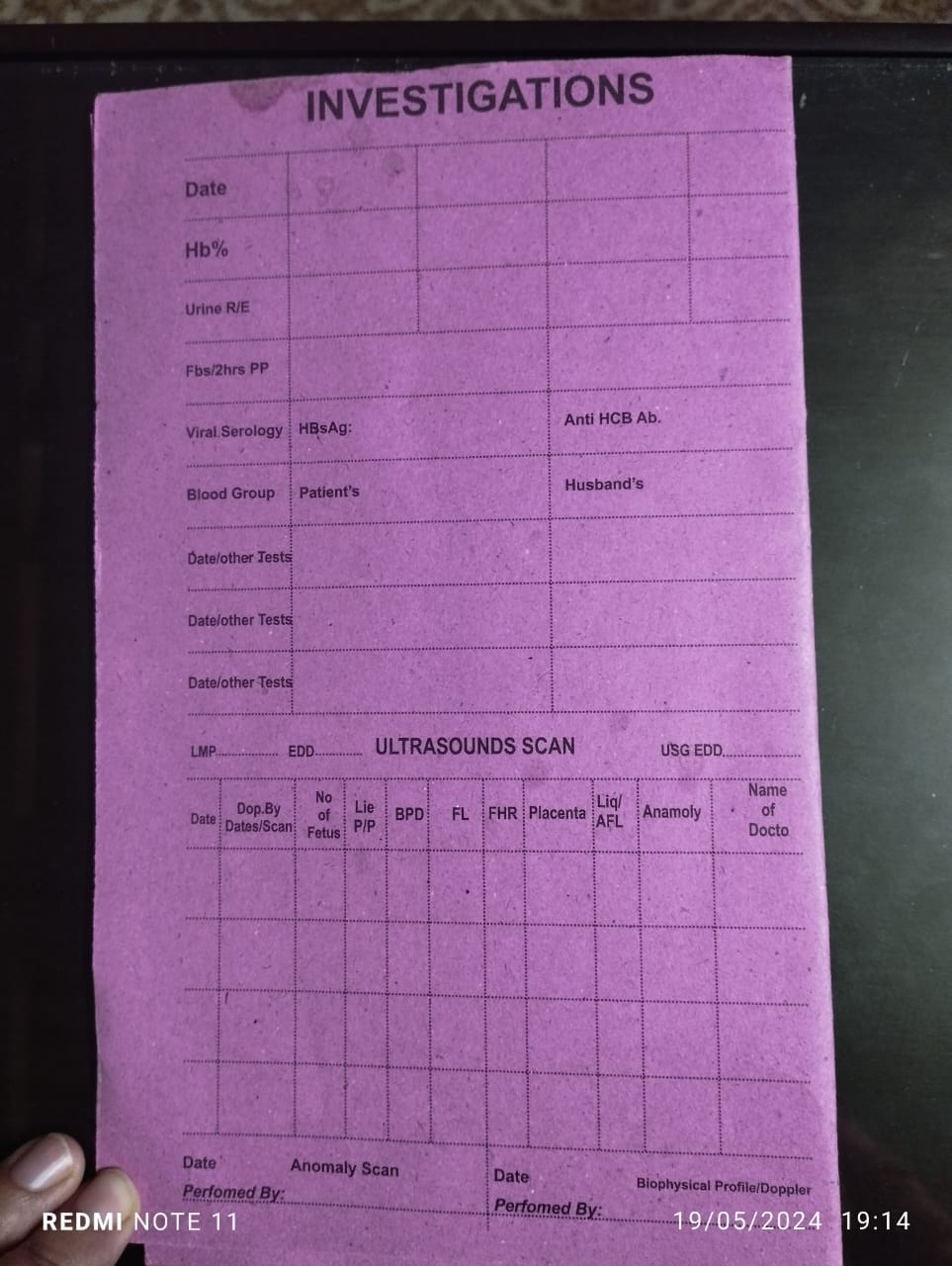 Activity
1. Last menstrual period (LMP): 1st Nov, 2022
    Expected date of delivery (EDD): ??


2. LMP: 29th March, 2023
    EDD: ??
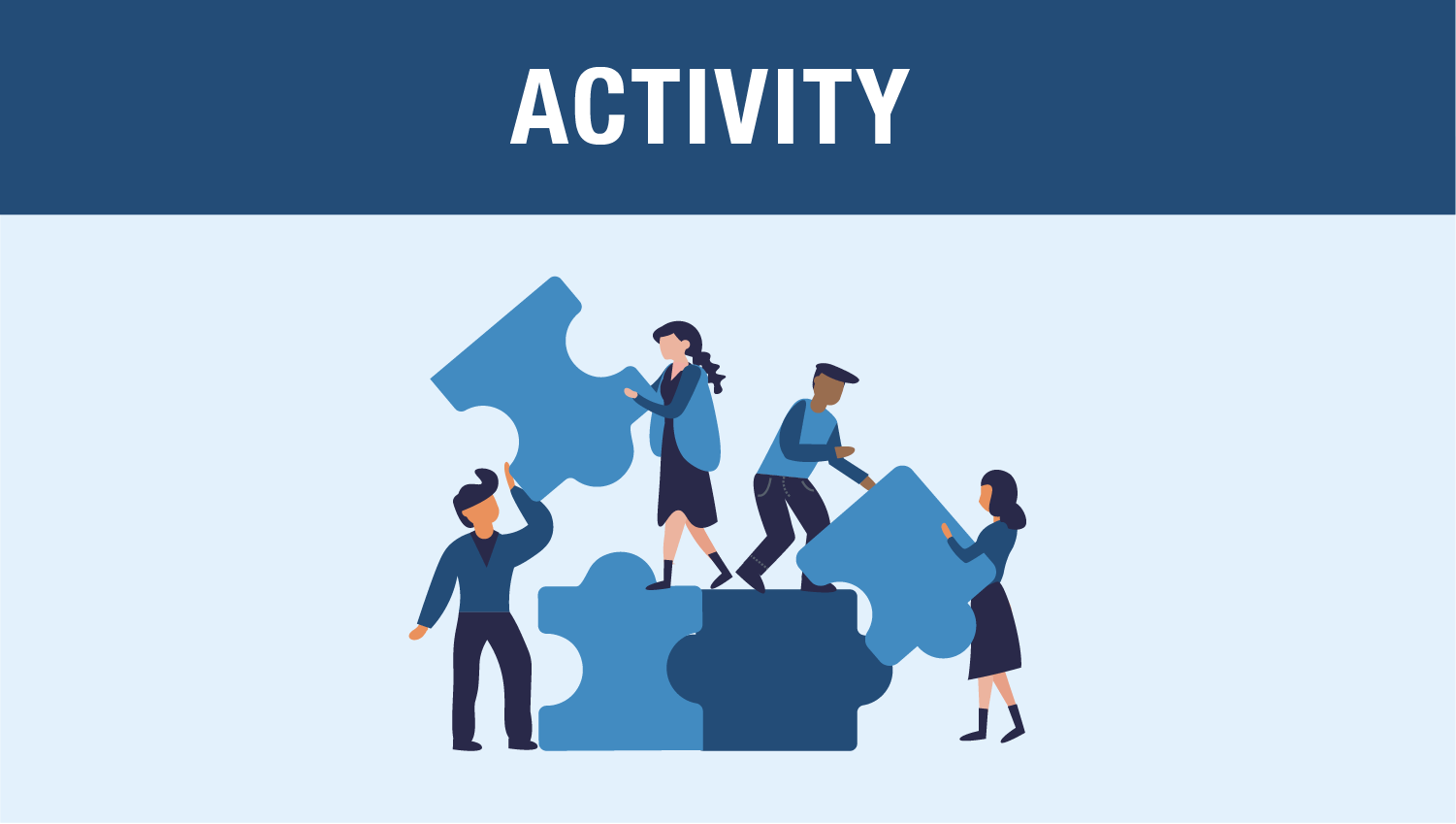 Two minutes activity
Last menstrual period (LMP): 1st Nov, 2022
    Expected date of delivery (EDD): 8th August, 2023


2. LMP: 29th March, 2023
    EDD: 5th January, 2024
BASIC TERMINOLOGIES USED IN OBSTETRICS
GRAVIDITY: 
Total number of pregnancies regardless of how they ended (including current pregnancy)

PARITY: 
Number of livebirths at any gestation or stillbirths after 24 weeks
BASIC TERMINOLOGIES USED IN OBSTETRICS
STILLBIRTH: Any fetus born with no signs of life
INTRAPARTUM STILLBIRTH: When fetus dies in utero during the process of labour
INTRAUTERINE DEATH (IUD): Death of the fetus in utero after 24 weeks but before the onset of labour
EARLY NEONATAL DEATH (ENND): Death within 7 days of life
PERINATAL DEATHS: IUDs + ENNDs
BASIC TERMINOLOGIES USED IN OBSTETRICS
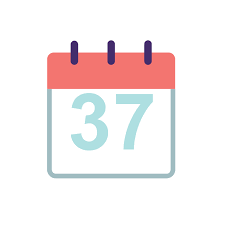 Term   (37-42 weeks)
Preterm (<37 weeks)
Post-date (40-42 weeks)
Post-term (>42 weeks)
BASIC TERMINOLOGIES USED IN OBSTETRICS
Normal weight at term : 2.5 – 4 kg
Low birth weight (< 2.5 kg at term)
Macrosomic baby (>4 kg)
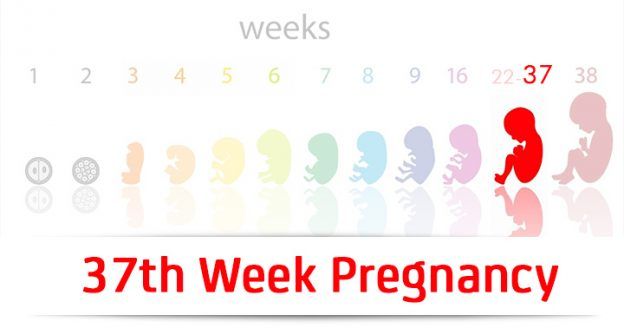 COMMON PROBLEMS OF PREGNANCY
Backache
Nausea
Vomiting
Constipation
Gastro-esophageal reflux
Symphysis pubis dusfunction
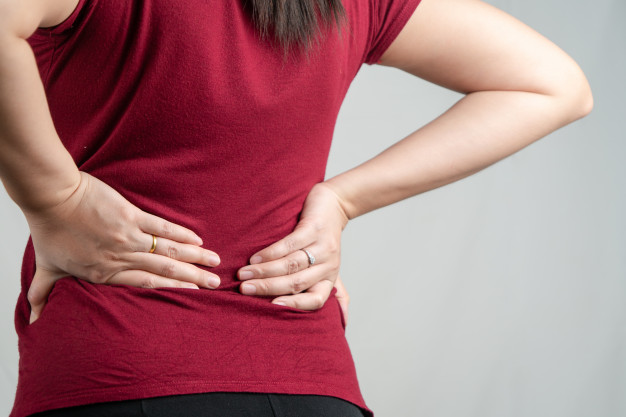 Any questions
RESEARCH
https://www.motherhoodindia.com/
(importance-of-antenatal-visits)
https://www.rcog.org.uk/for-the-public/browse-all-patient-information-leaflets/
(antenatal-care-for-uncomplicated-pregnancies)
BIOMEDICAL ETHICS
Fully inform and communicate with the woman and her family in decision making about care for herself and her baby, ensuring her the right to informed consent and refusal.
Ethical care should aim at ensuring that the woman remains responsible for herself and her fetus and that she retains her trust in the health professionals .
FAMILY MEDICINE
Pregnant women with red flag signs should be immediately referred to concerned specialty 

Preconception counseling is highly important for successful antenatal period and pregnancy outcomes.
Thank you